screening, brief intervention, and referral to treatment
SBIRT in acute care settings
Lecture 7.3
acute care settings
acute care: treating a (usually serious) injury or illness (or recovery from surgery) on a short-term basis 

hospitals
emergency departments 
trauma centers
intensive care units
surgery centers
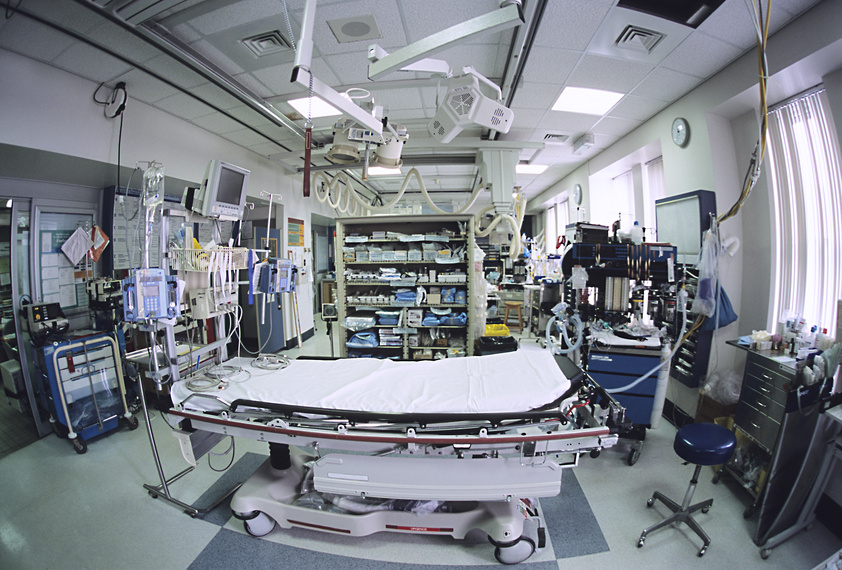 40% of motor vehicle accidents involve alcohol
alcohol is the primary contributing factor to injuries
rationale for acute care interventions
accreditation requirements
drugs & alcohol are involved in a great number of accidents & injuries (“reachable moments”)
patient surveys indicate patients are comfortable discussing their use & view it as important
patients may begin experiencing potentially lethal withdrawal symptoms in acute care settings and need to be identified
alcohol and benzodiazepine withdrawal can be life threatening
alcohol/drug use can complicate other conditions  
CMS reimbursement
return on investment
(Gentilello et al., 2005)
cost-benefit analysis of brief interventions for alcohol use
included direct medical costs only 
patients had endured an injury
patients had positive screen on screening tool or biological marker  
assumptions: 20-30 minute intervention delivered by a psychologist 
cost savings: $89 per screened patient, $330 for patients receiving a brief intervention (nearly $4 in savings for every $1 spent)
potential nationwide cost savings: $1.8 billion a year
target groups
universal screening (if possible)
biological markers indicate                     substance use 
positive screen
accident/injury victims
patients with a substance use disorder
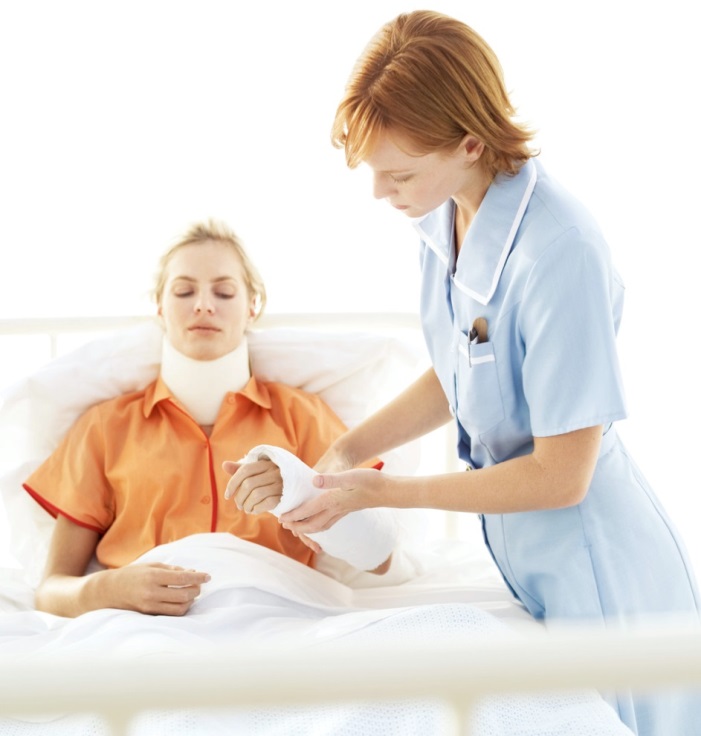 screening tools
screening tools previously reviewed: 
AUDIT
CAGE
ASSIST
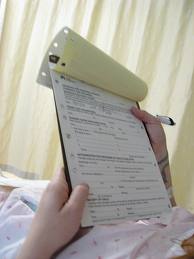 blood alcohol concentration (BAC)
amount of alcohol (ethanol) in the patient’s blood
measured in grams
measures current level of intoxication not regular use 
impaired driving: ≤.08
add 15mg for each hour 
   that has elapsed since the 
   patient’s accident/injury for 
   a more accurate reading
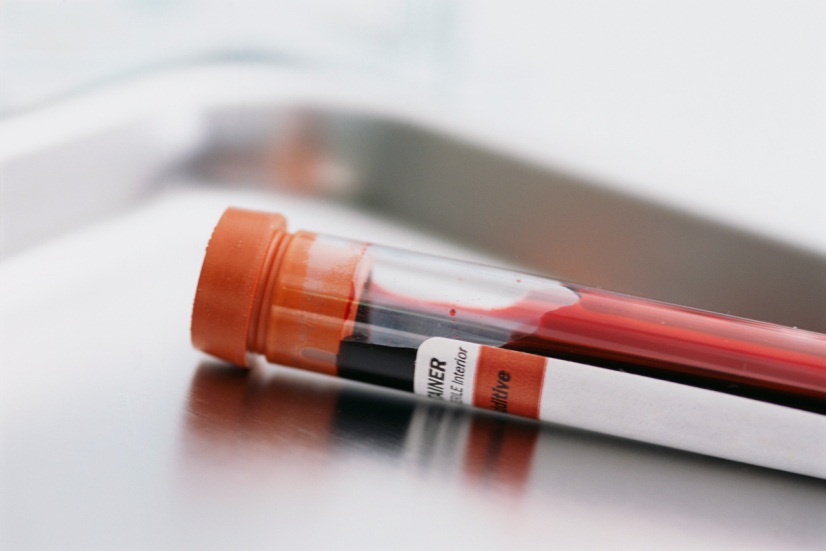 rapid alcohol problems screen
Rapid Alcohol Problems Screen: Quantity & Frequency (RAPS4 – QF)
1) During the last year have you had a feeling of guilt or remorse after drinking? (Remorse)
2) During the last year has a friend or a family member ever told you about things you said or did while you were drinking that you could not remember? (Amnesia)
3) During the last year have you failed to do what was normally expected from you because of drinking? (Perform)
4) Do you sometimes take a drink when you first get up in the morning? (Starter) 
OR
During the last year do you drink as often as once a month? (Frequency)                          AND 
During the last year have you had 5 or more drinks on at least one occasion? (Quantity)
RAPS-QF scoring
1 yes response is a positive screen 
1-2 minutes to administer & score
validated with men & women & various ethnic groups 
more sensitive tool than the CAGE
more relevant for substance use                         disorders than problem drinking
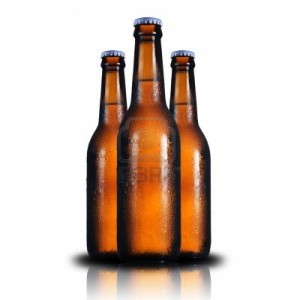 considerations
UNIVERSAL screening is ideal 
the staff member who delivers the screening does not need to be the individual who conducts the brief intervention 
timing
coverage of all shifts
training, training, training
stress delivery matters (e.g. ‘bedside manner’)